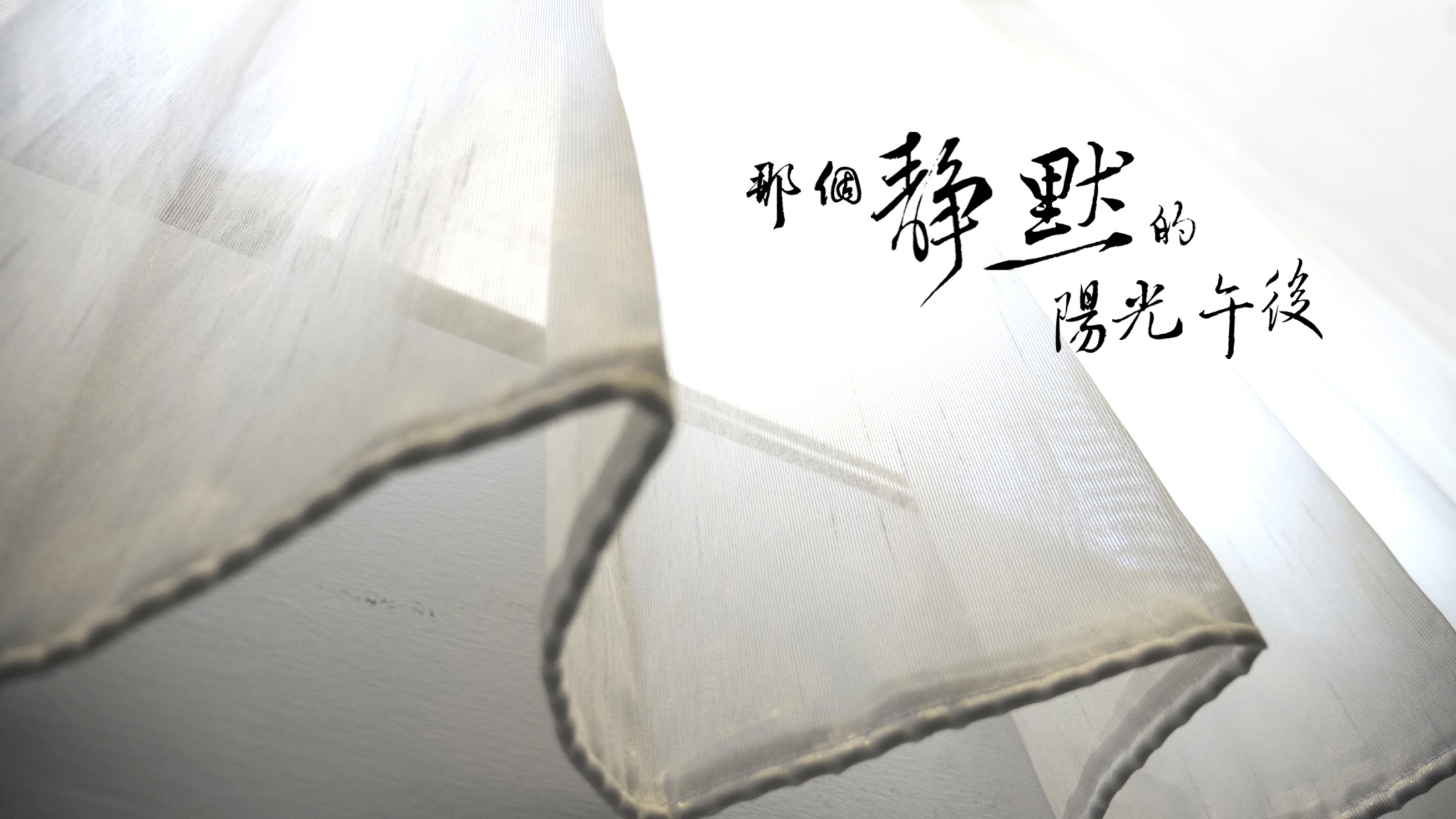 導演：陳志漢
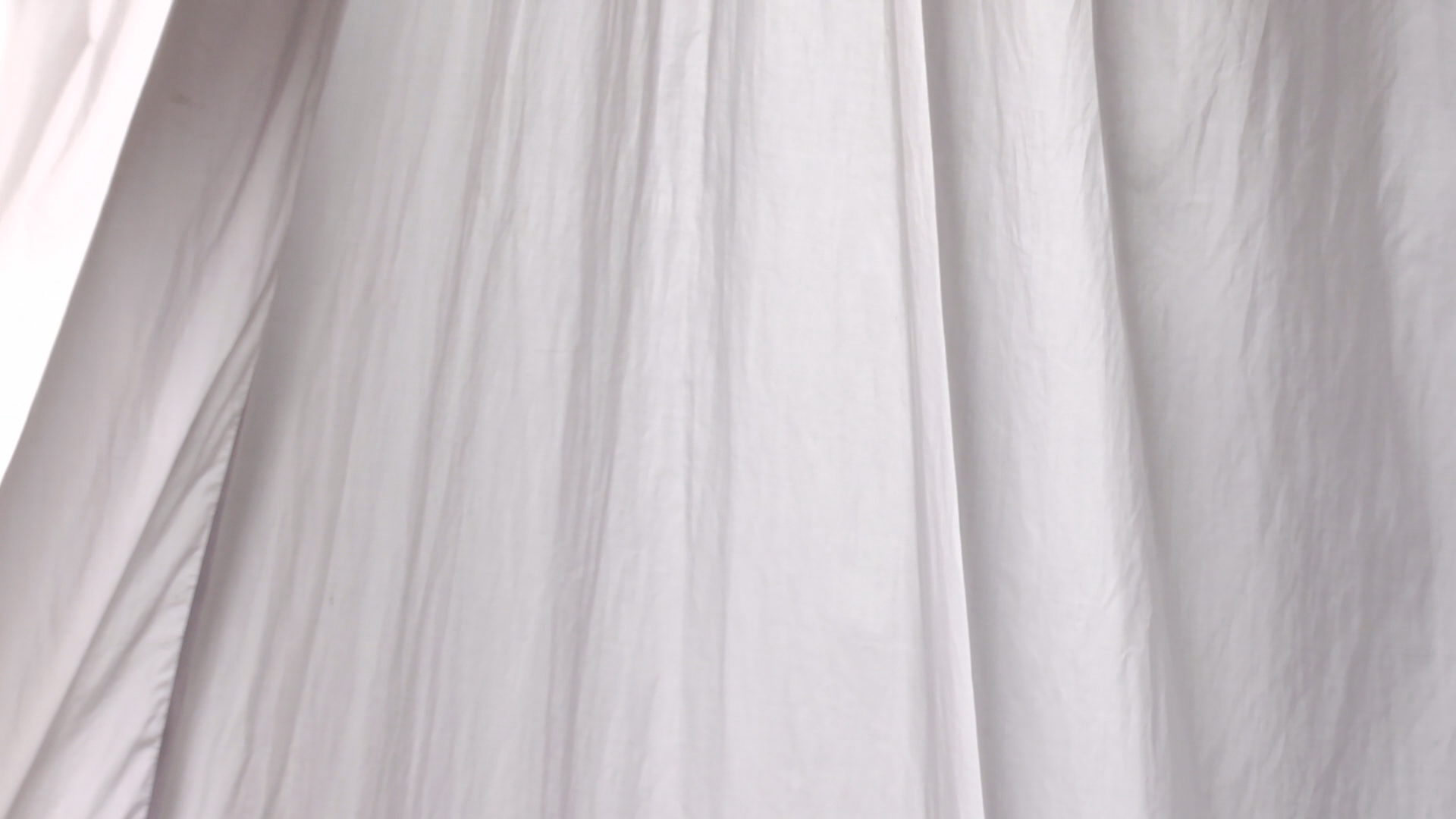 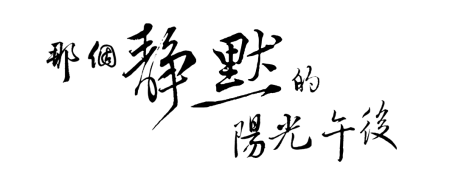 樣片
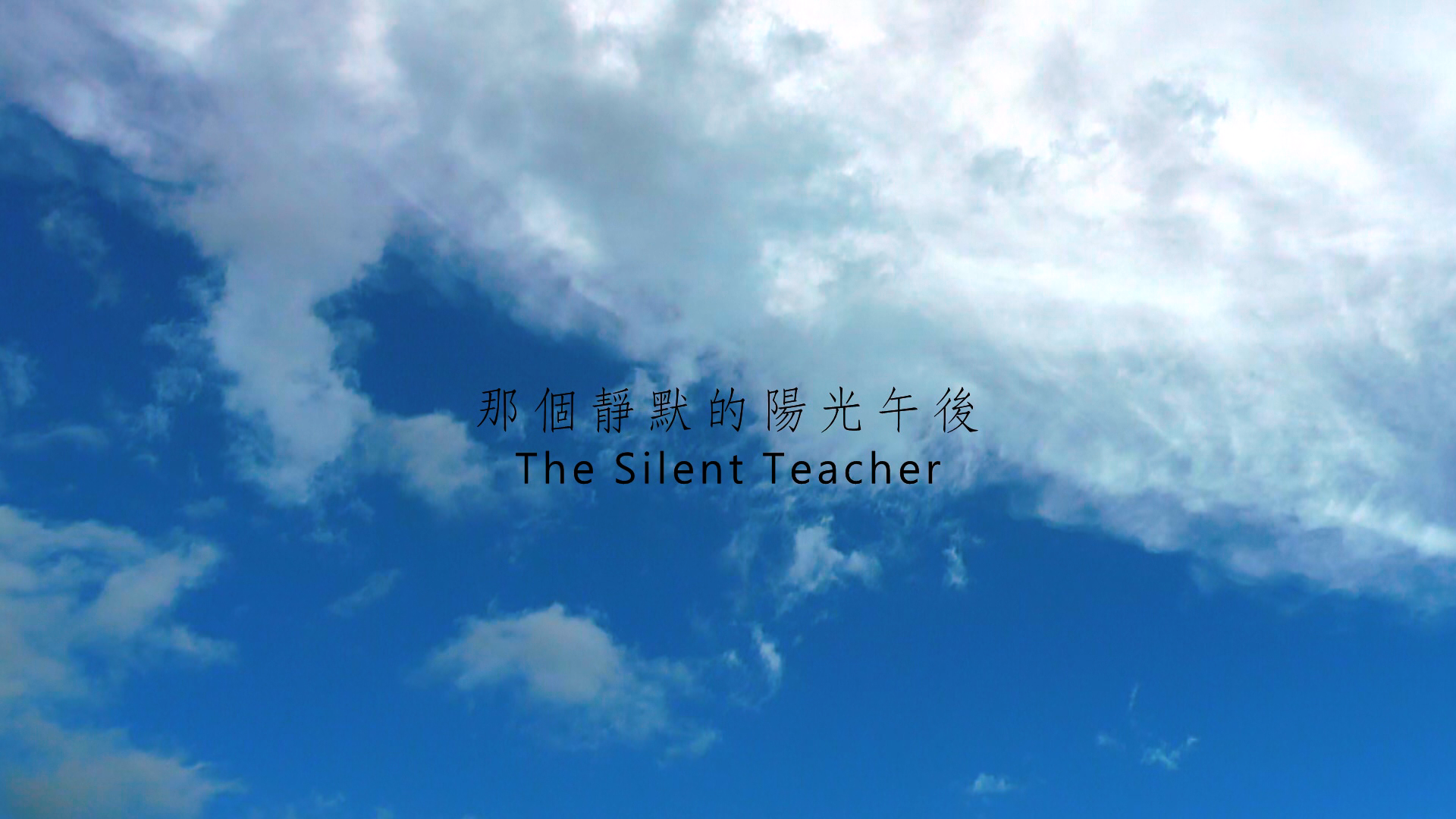 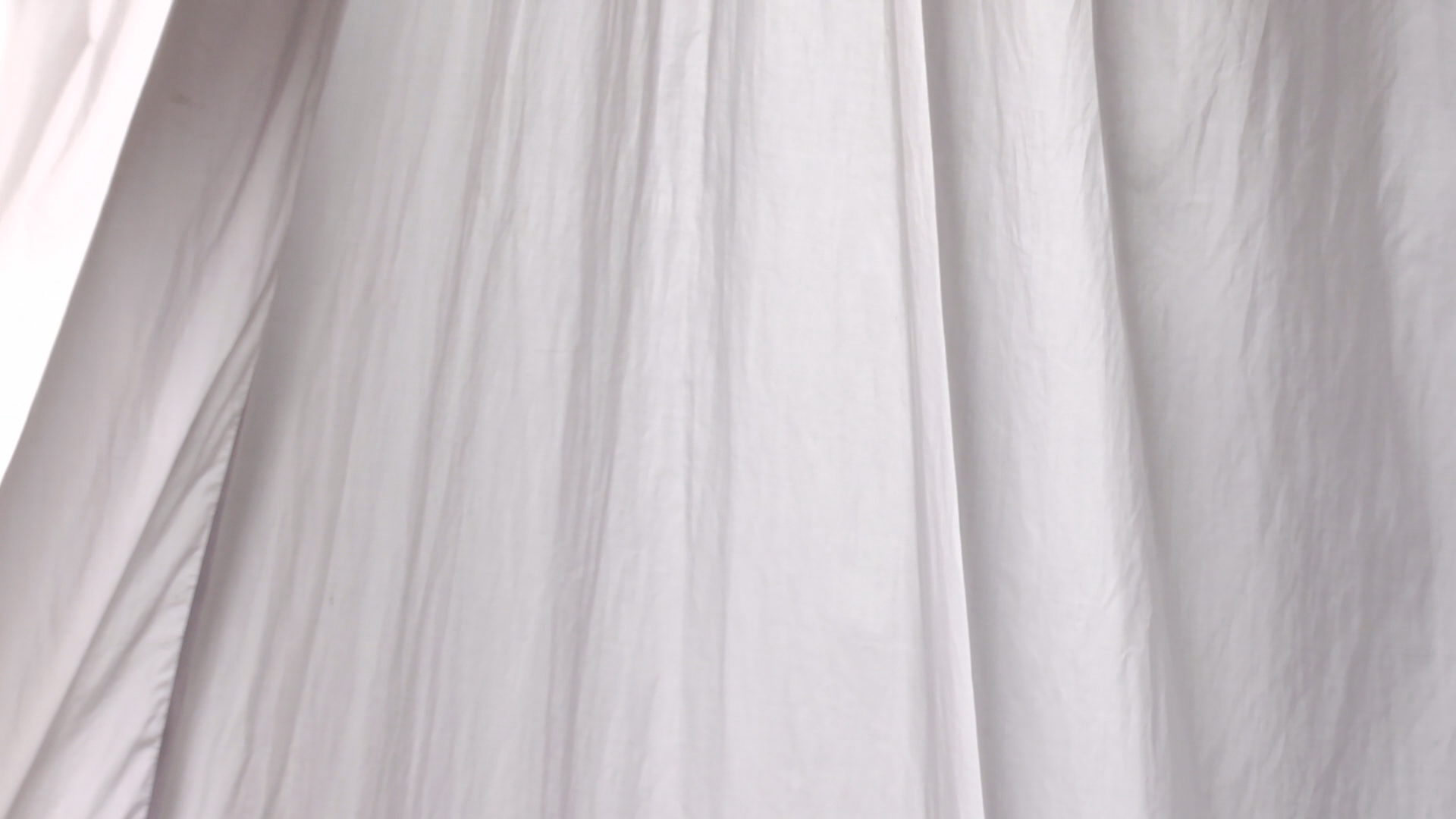 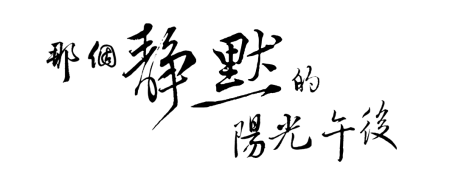 大體老師？
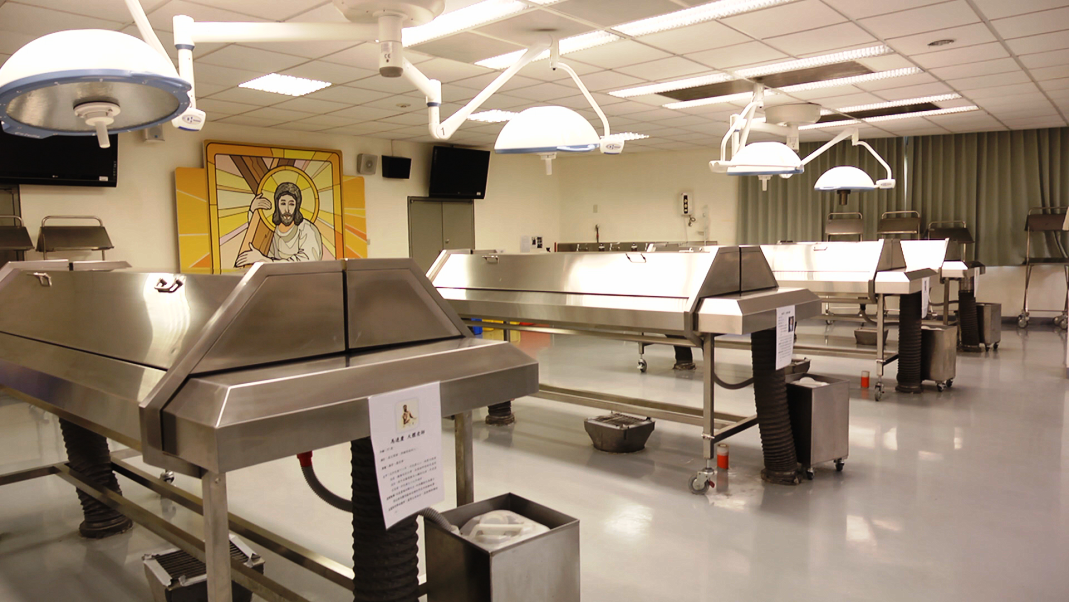 捐贈自己的身體，提供醫學院學生作為解剖課使用。
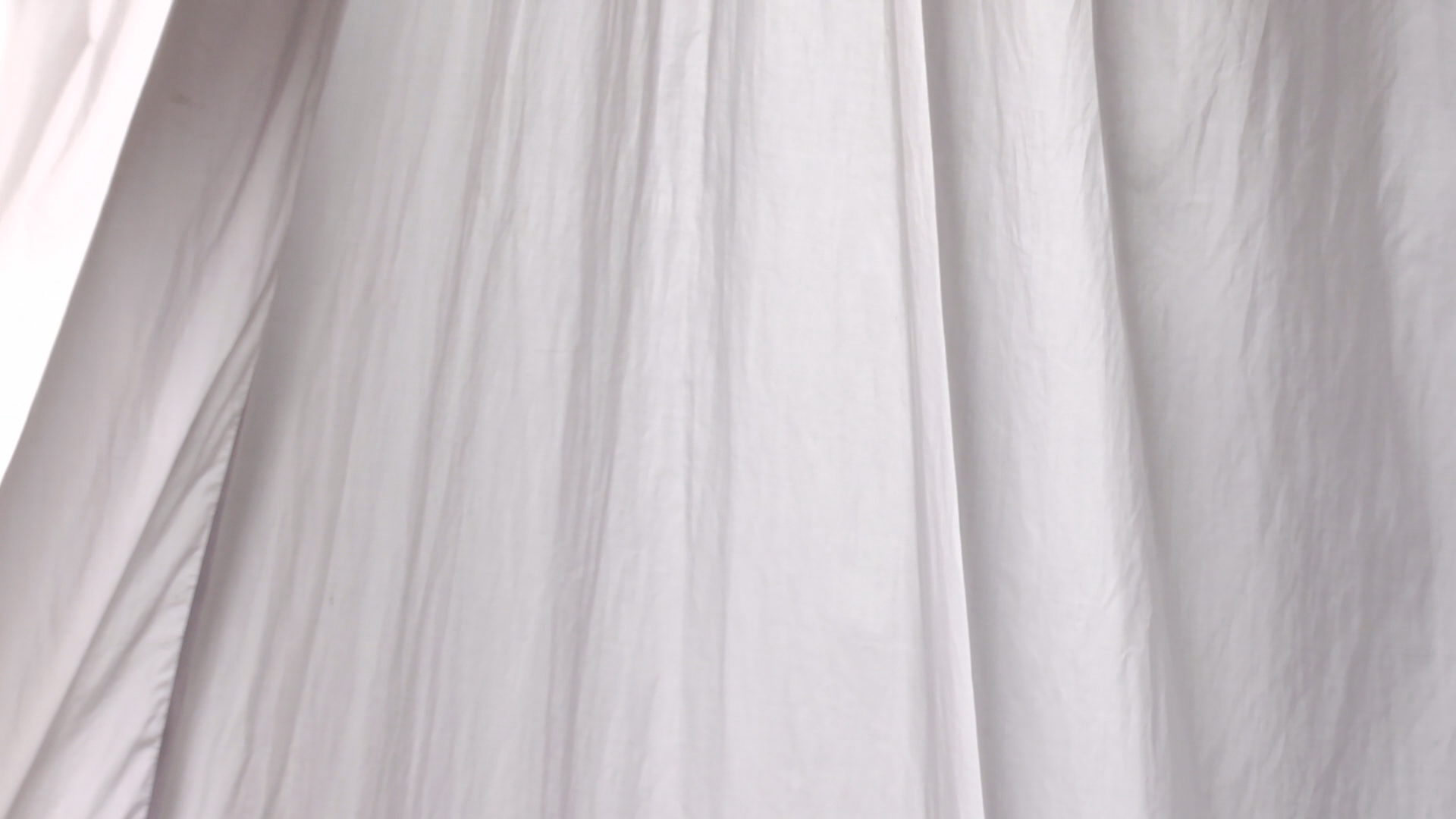 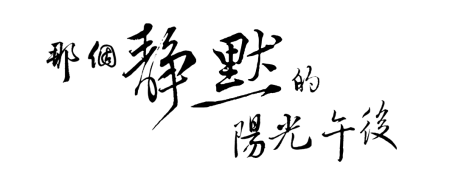 困難

1.身體的執著
2.文化差異
3.存放時間
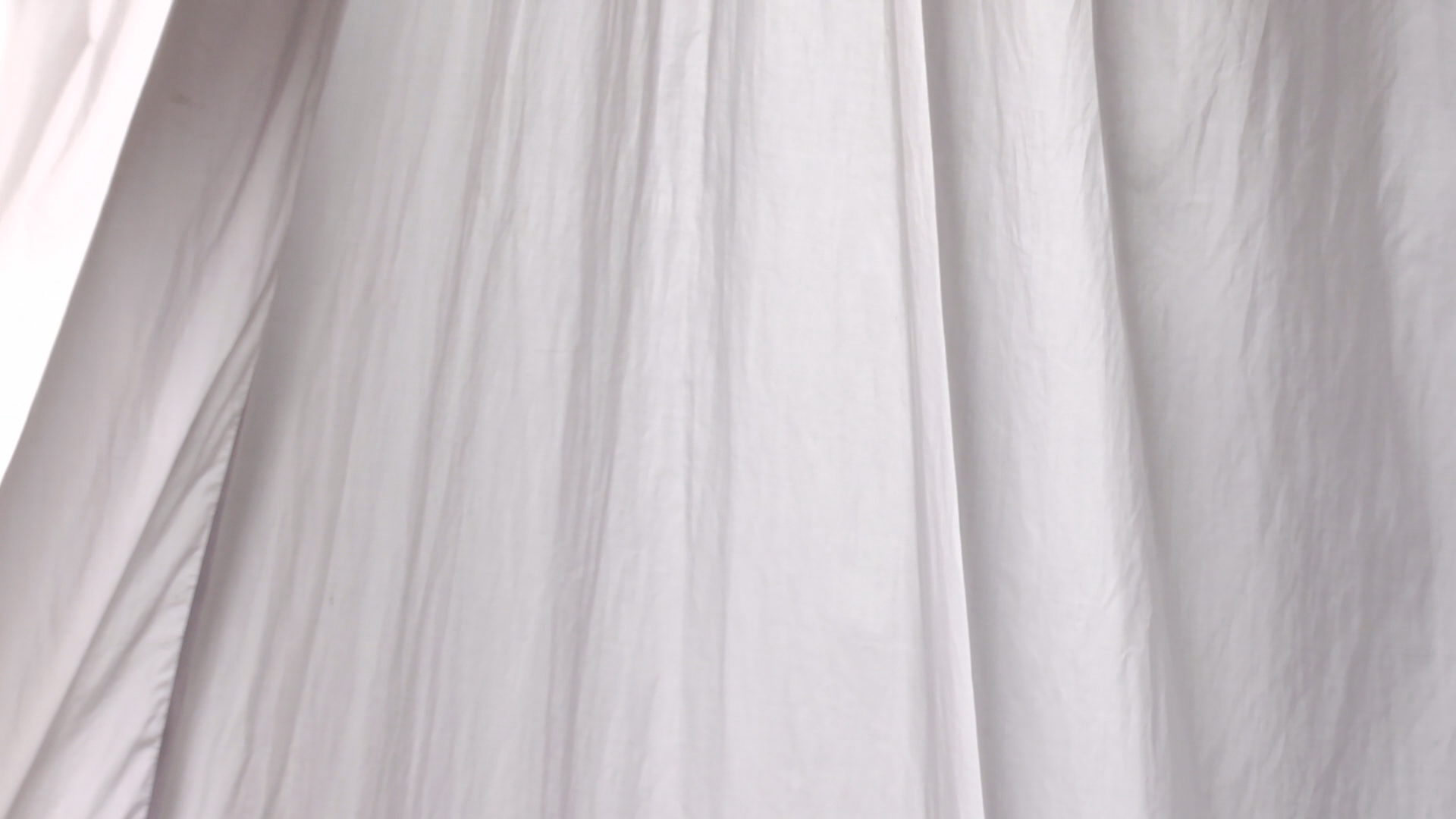 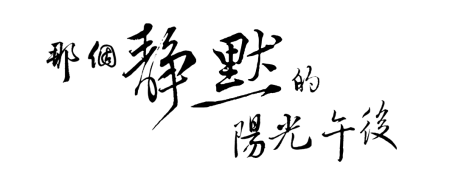 限制

1.器官捐贈？大體捐贈？
2.疾病、重大傷殘
3.同意書
4.過世後的緊急處理
5.家人的配合
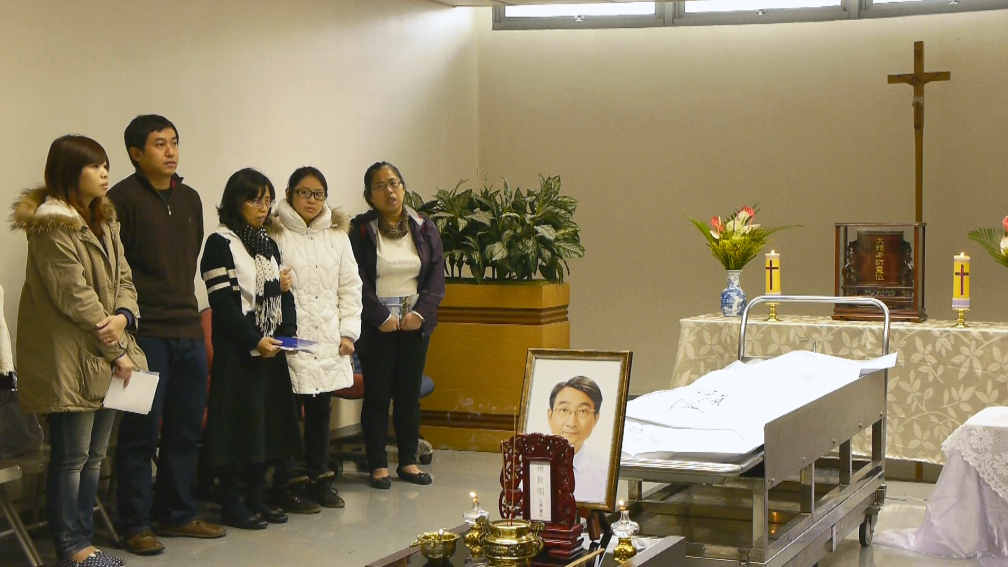 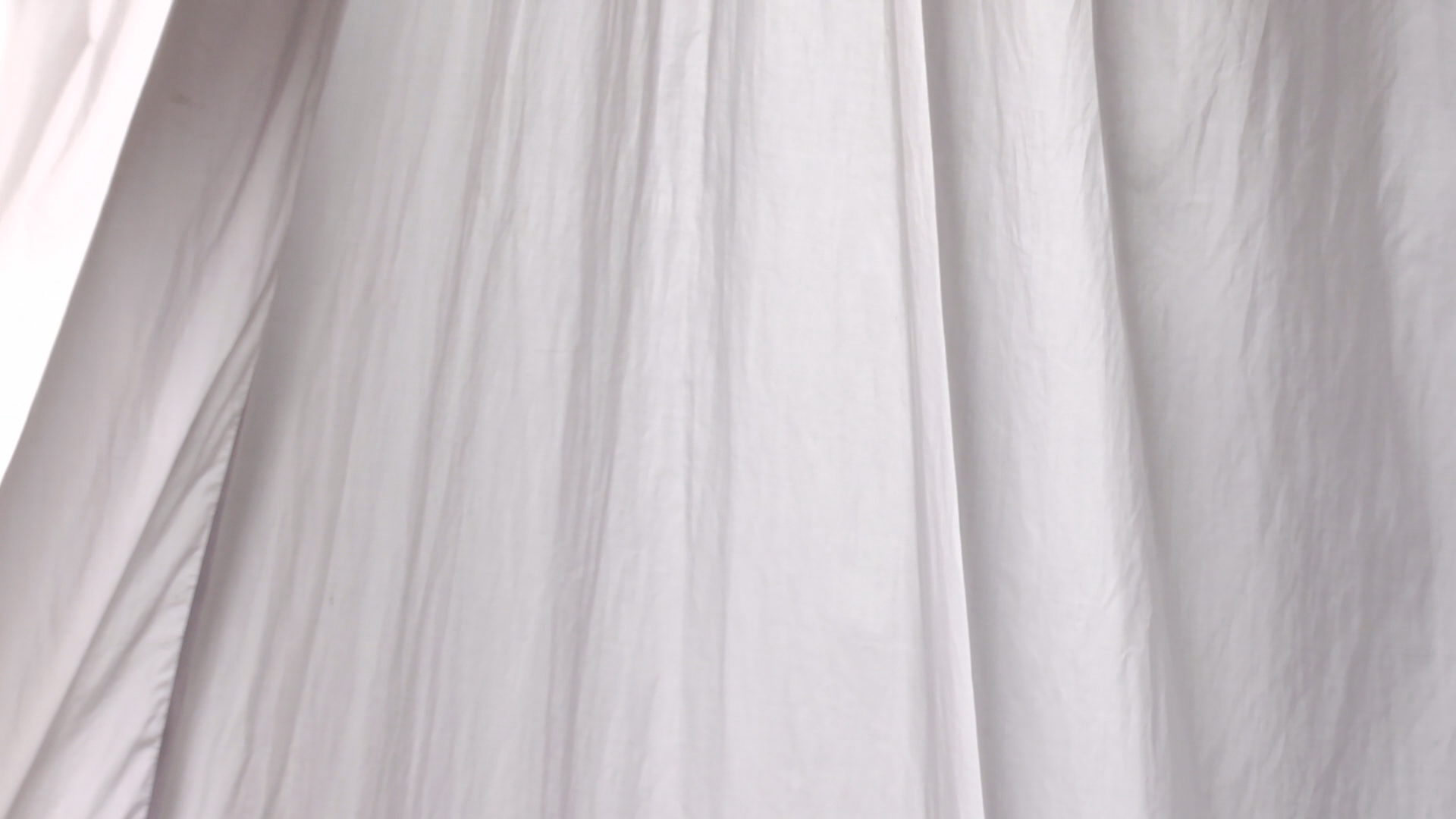 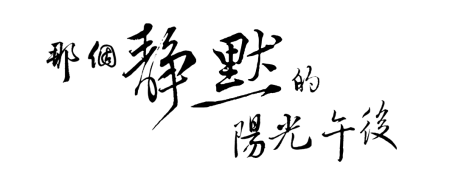 『靜默』的故事
為了完成太太心願的
            林先生
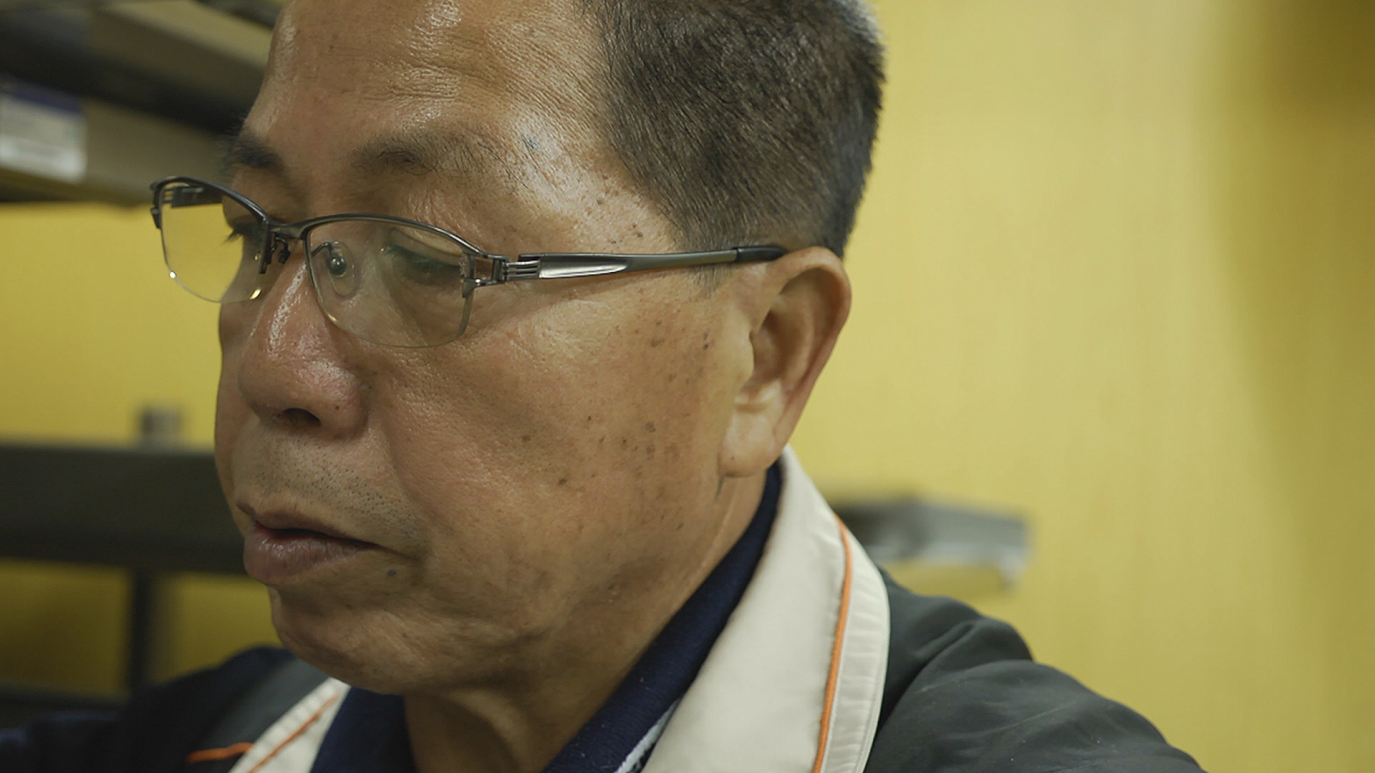 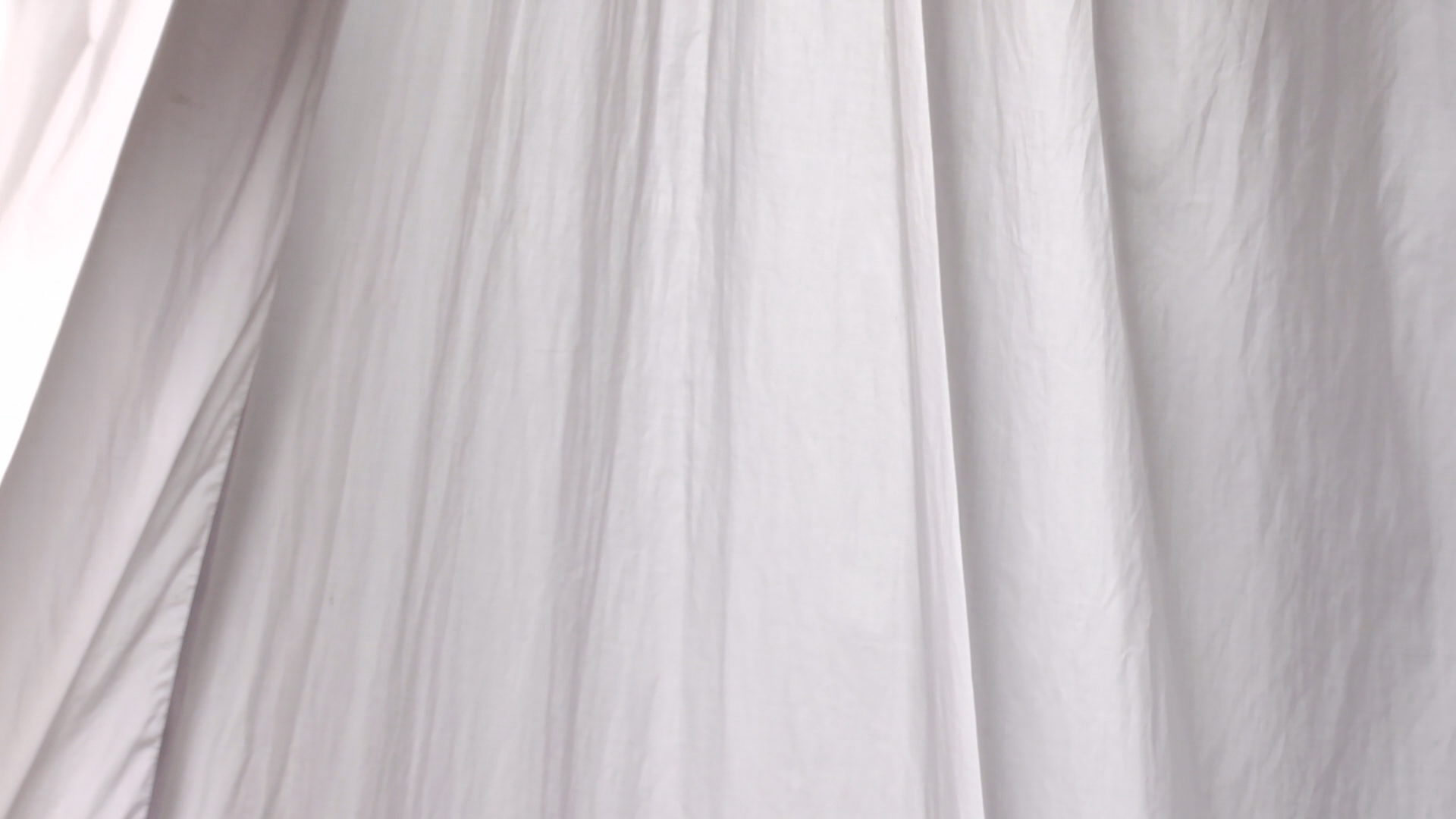 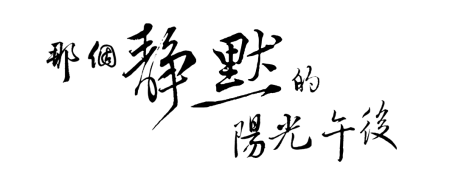 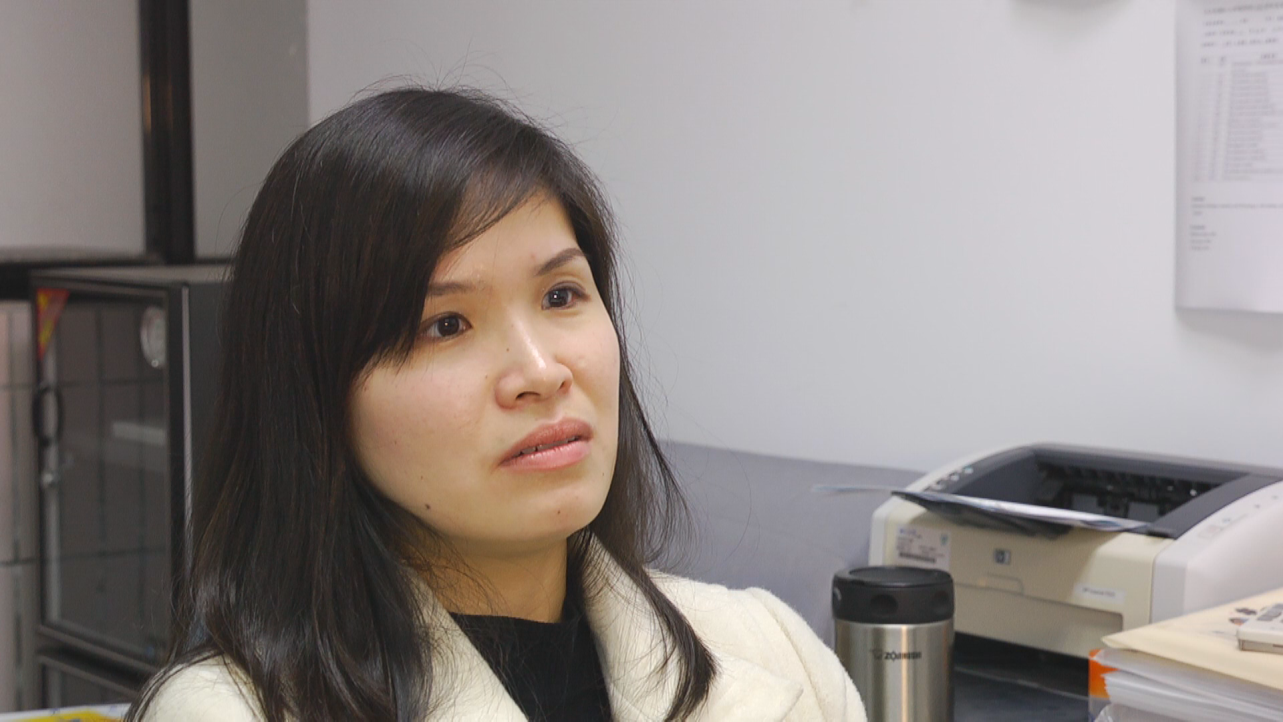 經歷過喪父之痛的蔡老師
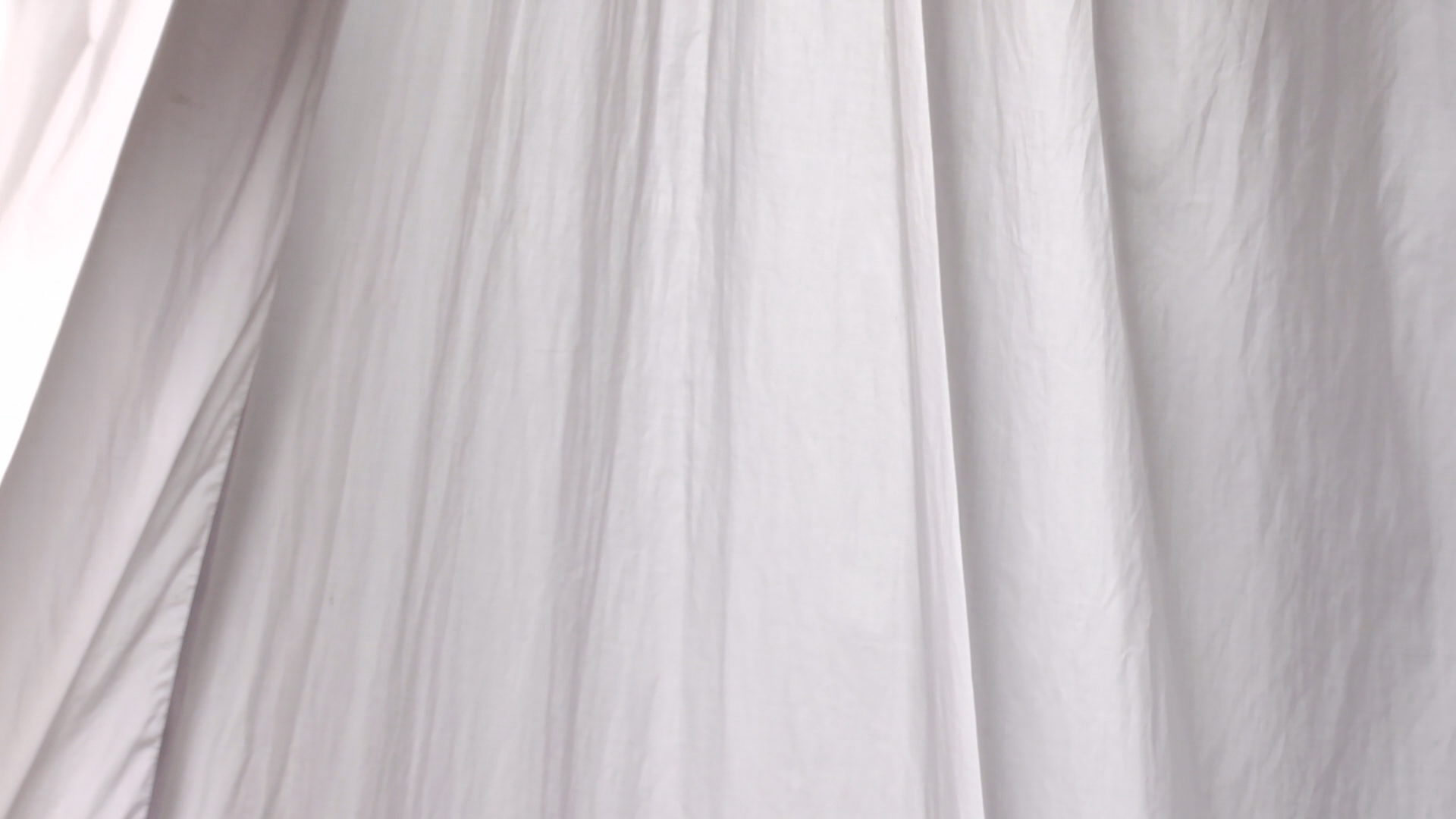 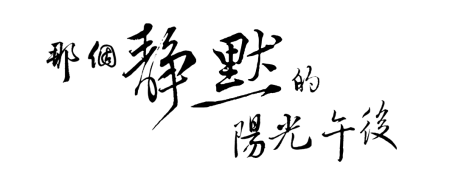 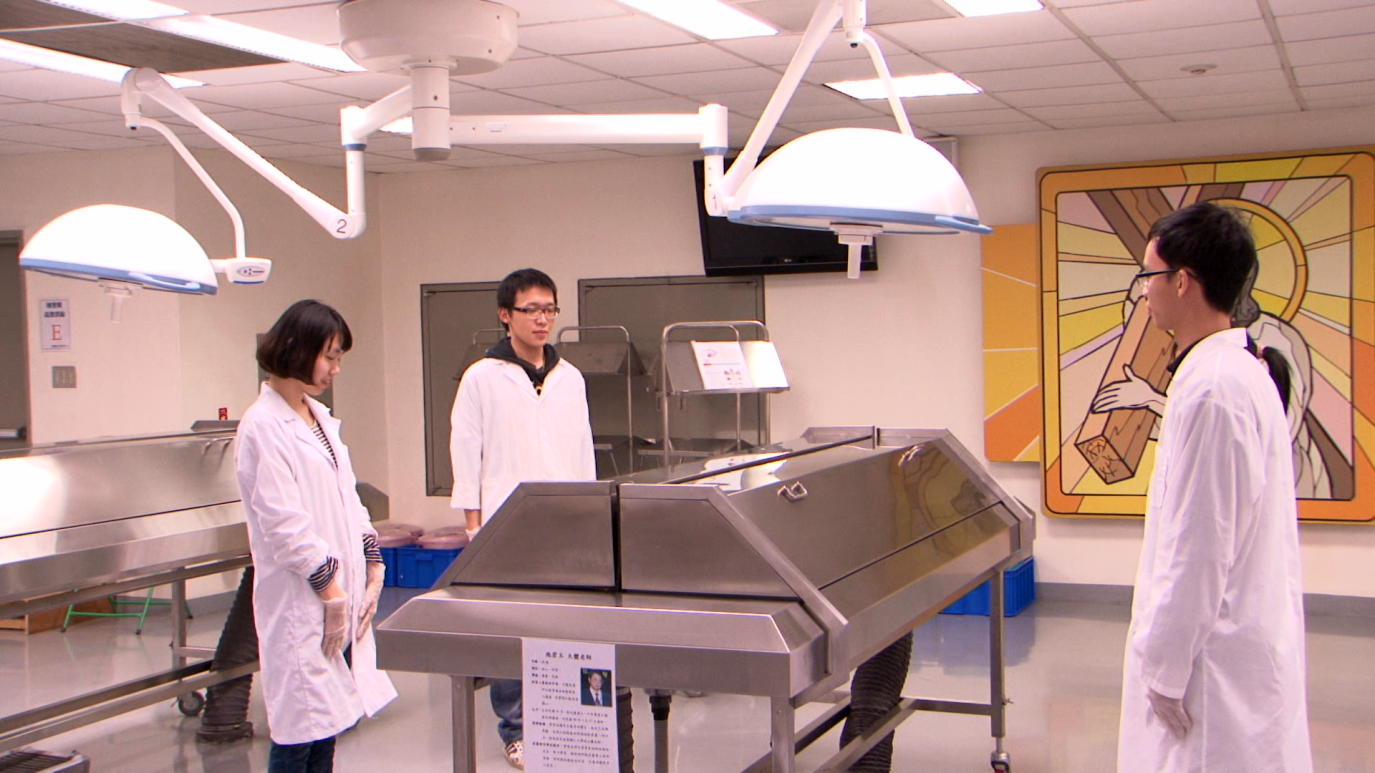 第一次上解剖課的
           三位學生
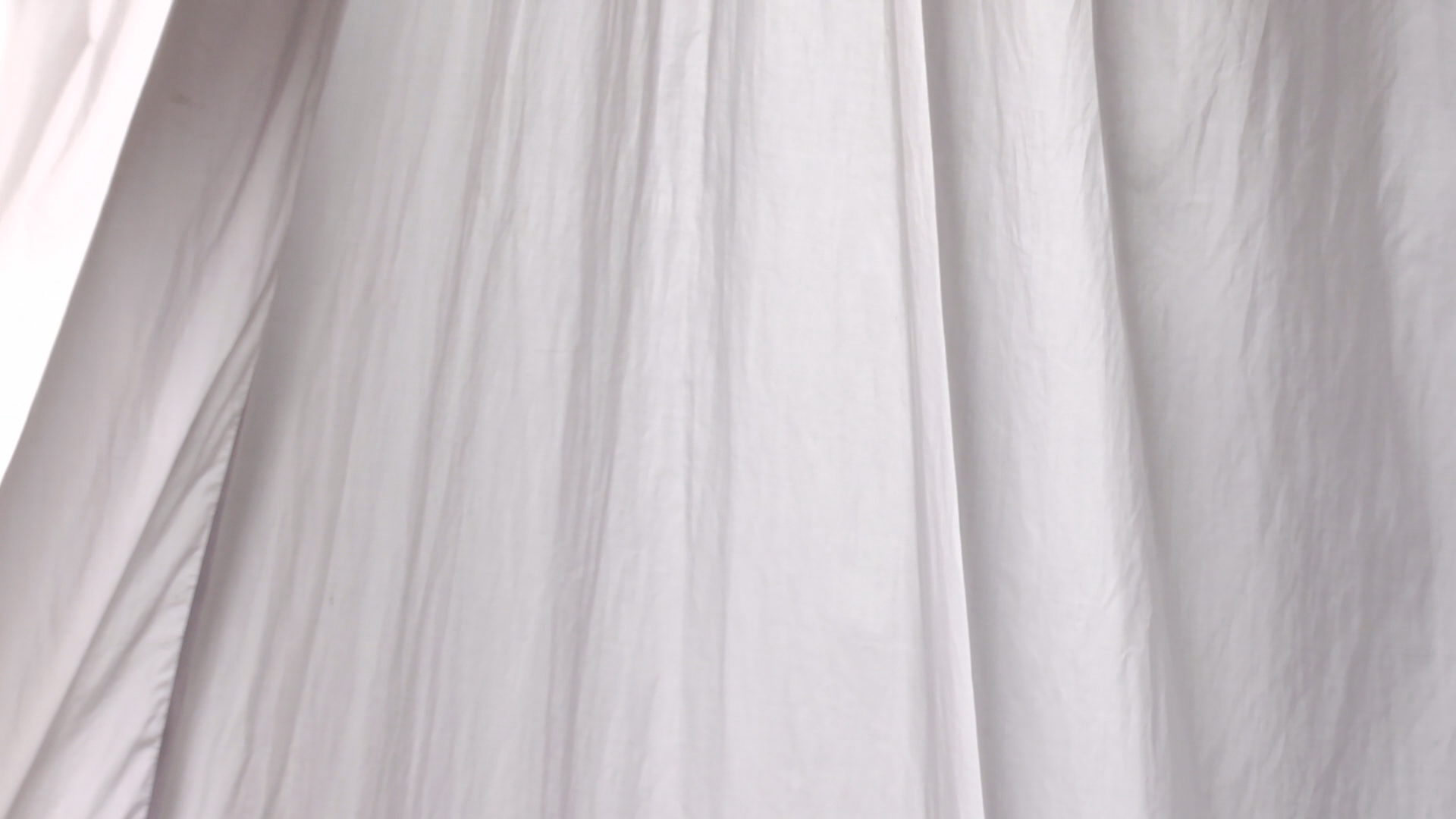 15分鐘短片
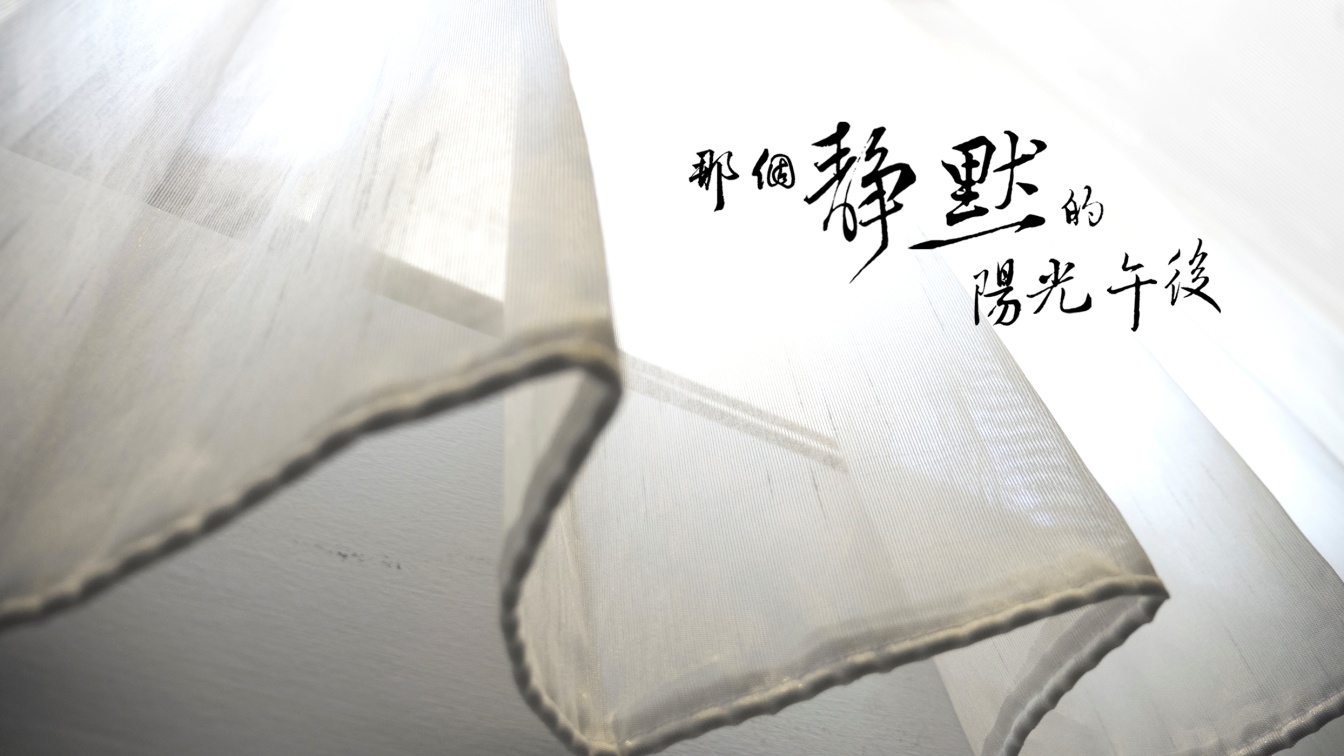 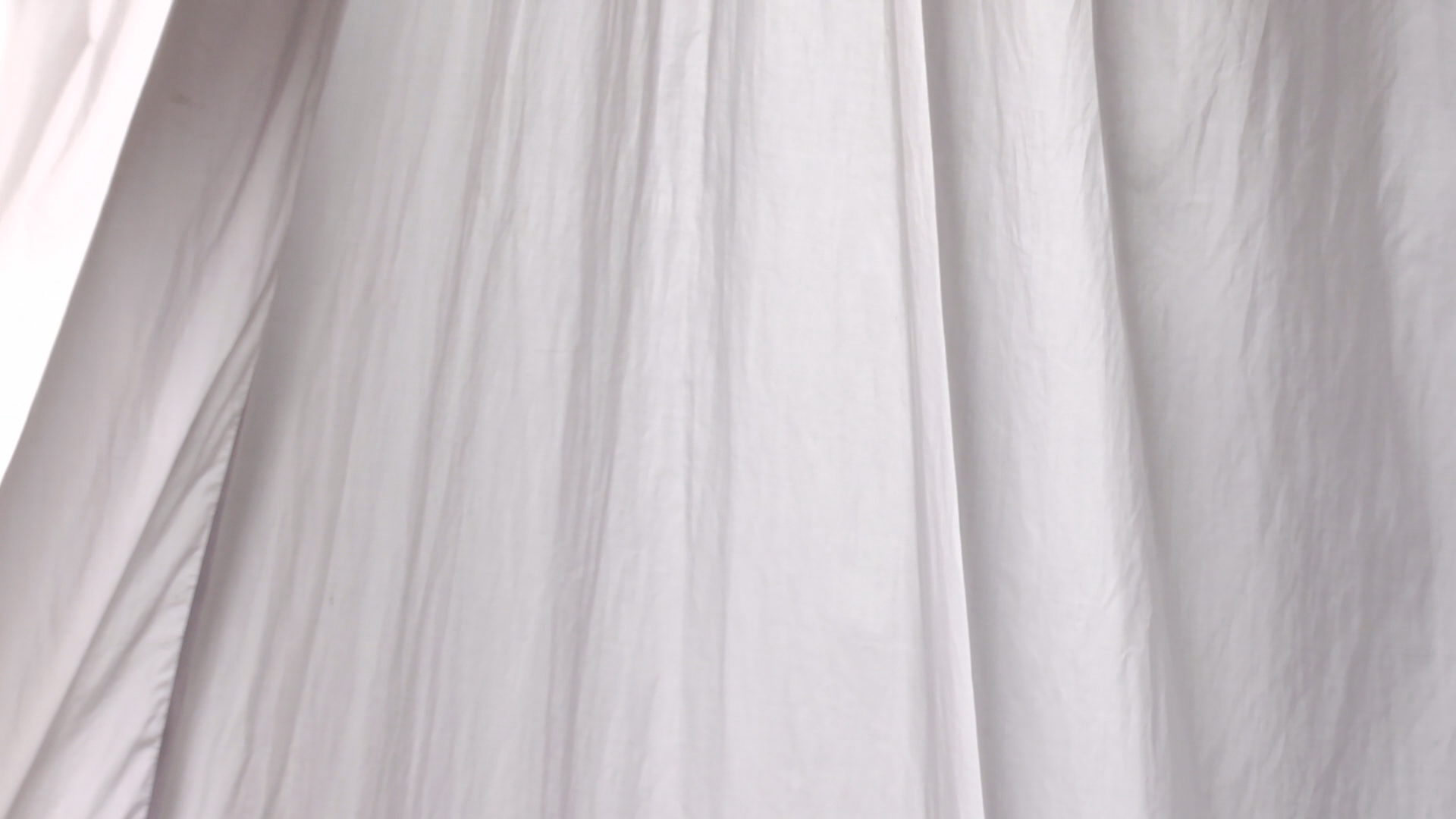 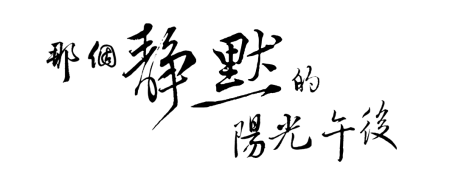 『靜默』之後
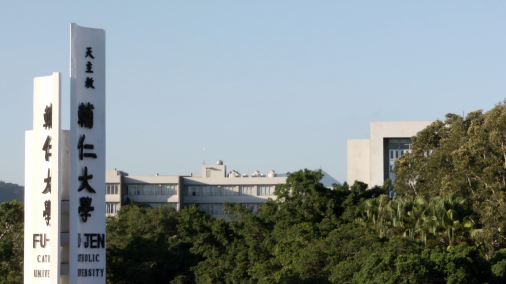 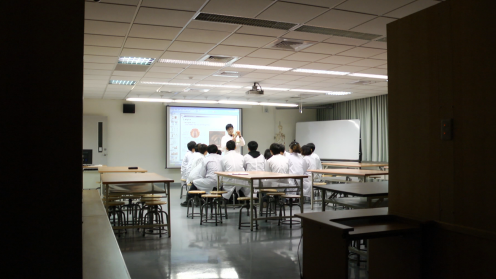 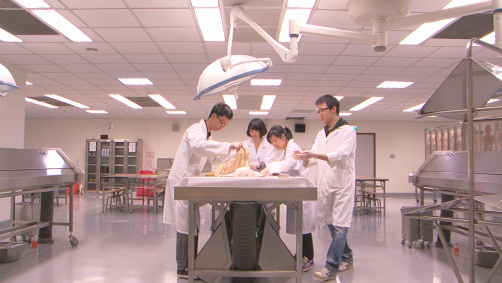 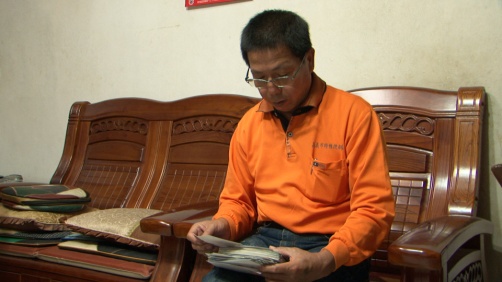 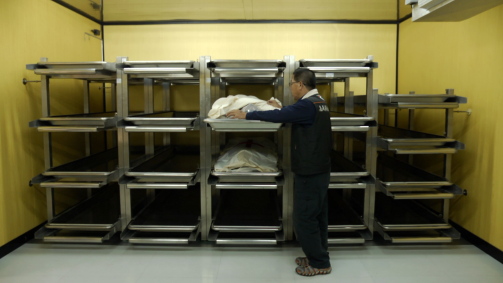 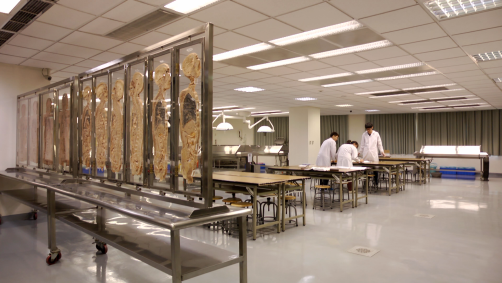 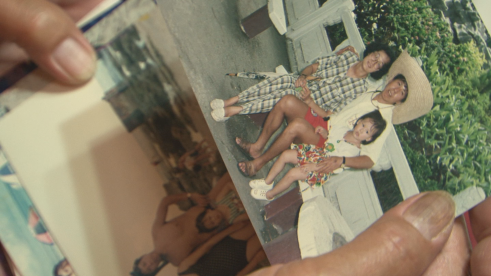 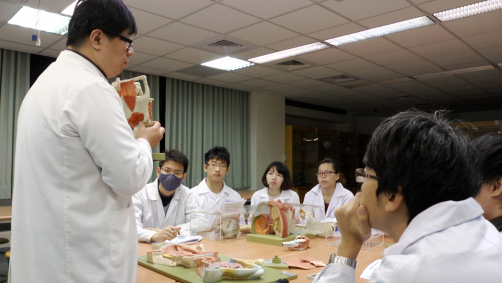 [Speaker Notes: 現在的故事發展 ；靜默的製作進度；]
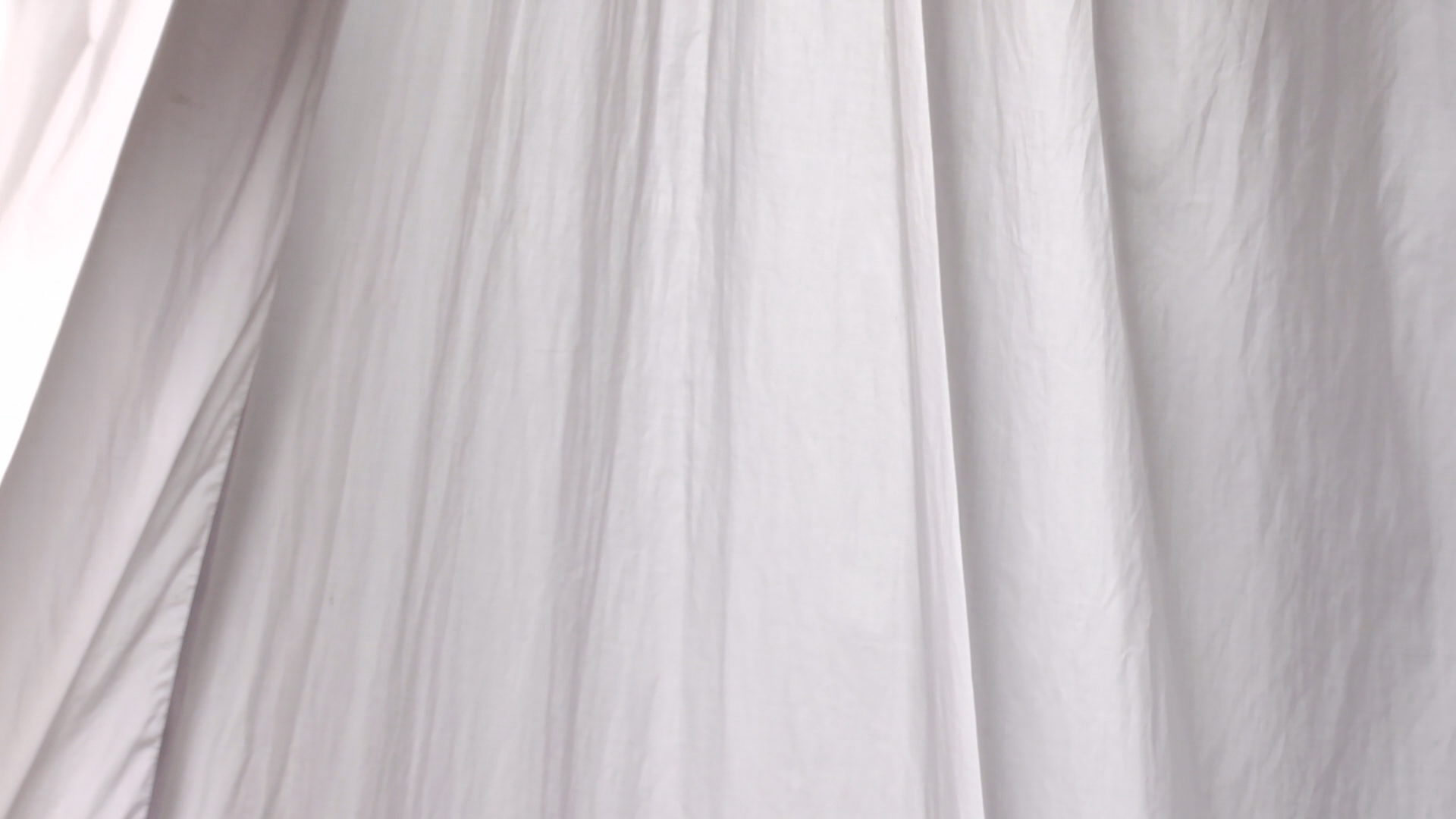 『靜默』議題延伸
打破生死的藩籬：什麼是活著？什麼又是死亡？
決定自己身體的使用權？
捐與不捐？表達愛的方式。
最重要的還是活著的家人，活著的人才是重要的人。
學生學習的態度與解剖的理性。
塵歸塵，土歸土。
[Speaker Notes: 延伸議題；]